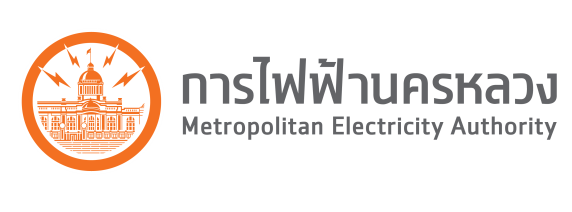 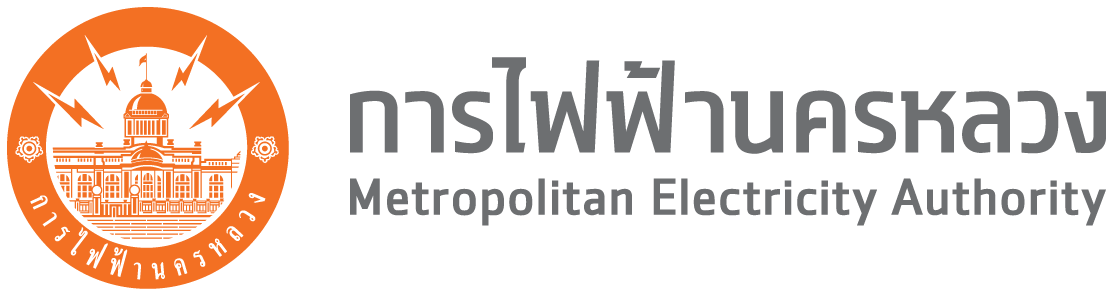 ประชุมคณะกรรมการการบริหารและจัดหาระบบคอมพิวเตอร์ กระทรวงมหาดไทย
จัดซื้อระบบจดหมายอิเล็กทรอนิกส์
งบประมาณลงทุนประจำปี พ.ศ.๒๕๖๔ และงบประมาณลงทุนผูกพันยกมาในปี พ.ศ.๒๕๖๔ 
- วงเงินรวม (ราคากลางในเอกสาร มท.) ๗๘,๖๓๙,๘๖๔.๐๐ บาท
 วงเงินส่วนที่เป็นอุปกรณ์คอมฯ ๗๒,๕๔๐,๘๖๔.๐๐ บาท วงเงินส่วนที่เป็นอุปกรณ์อื่น ๆ ๖,๐๙๙,๐๐๐.๐๐ บาท
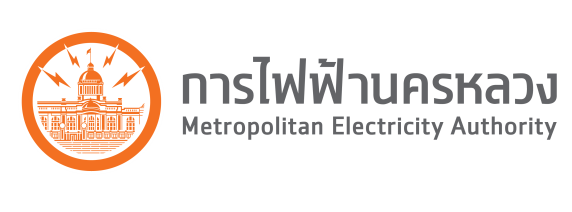 วัตถุประสงค์ และเป้าหมาย
วัตถุประสงค์
๑. เพื่อทดแทนระบบจดหมายอิเล็กทรอนิกส์เดิมที่หมดอายุการใช้งาน (ระบบเดิมจัดซื้อมาในปี ๒๕๕๖ ใช้งานมาแล้ว ๙ ปี อุปกรณ์ Hardware เริ่มชำรุดขัดข้องบ่อย และระบบปฏิบัติการที่ใช้งานอยู่ล้าสมัย ไม่สามารถ Update Patch เพื่อปิดช่องโหว่ได้)
๒. เพื่อพัฒนาการทำงานในรูปแบบออนไลน์ ตอบสนองรูปแบบการทำงานแบบ WFH
๓. เพื่อลดค่าใช้จ่ายในการจัดซื้อโปรแกรมสำนักงาน (Microsoft Office) และ Software ระบบประชุมทางไกล

เป้าหมาย
จัดหาระบบจดหมายอิเล็กทรอนิกส์สำหรับผู้บริหารและพนักงานการไฟฟ้านครหลวง จำนวน ๘,๐๐๐ ผู้ใช้งาน และสำหรับหน่วยงานการไฟฟ้านครหลวงและระบบงานภายในจำนวน ๒,๐๐๐ บัญชี

หมายเหตุ สำหรับหน่วยงาน ฯ จำนวน ๒,๐๐๐ บัญชี ไม่เสียค่าใช้จ่ายเพิ่ม เนื่องจากใช้วิธีการสร้างบัญชีแบบกลุ่มจากการซื้อสิทธิ์การใช้งานในจำนวน ๘,๐๐๐ สิทธิ์
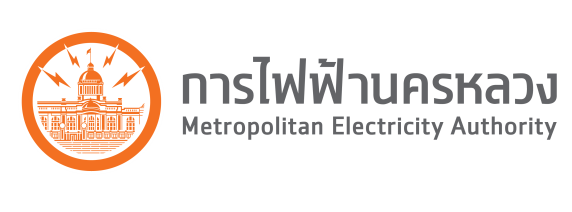 ขอบเขตการดำเนินงาน, วิธีการดำเนินงาน, ผู้รับผิดชอบ, ผู้ใช้งาน และผู้บำรุงรักษา
ขอบเขตการดำเนินงาน
         จัดซื้อทดแทนระบบจดหมายอิเล็กทรอนิกส์เดิม โดยติดตั้งบน Cloud Server โดยเพิ่มพื้นที่จัดเก็บจดหมาย ตามลักษณะการใช้งานที่ต้องมีการเก็บไฟล์แนบต่าง ๆ ให้กับพนักงานการไฟฟ้านครหลวงในการติดต่อสื่อสารและช่วยอำนวยความสะดวกในการปฏิบัติงานในหน้าที่ได้อย่างมีประสิทธิภาพ

วิธีการดำเนินงาน
          จัดซื้อโดยวิธีคัดเลือก

ผู้รับผิดชอบ ผู้ใช้งาน และผู้บำรุงรักษา
     ผู้ใช้งาน       พนักงาน กฟน.
     ผู้รับผิดชอบ  ฝ่ายมั่นคงปลอดภัยไซเบอร์และธรรมาภิบาลข้อมูล
     ผู้บำรุงรักษา ฝ่ายมั่นคงปลอดภัยไซเบอร์และธรรมาภิบาลข้อมูล
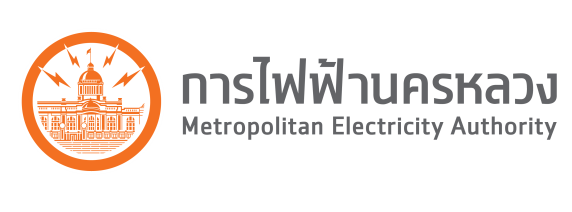 ประโยชน์ของโครงการ
เพิ่มประสิทธิภาพการติดต่อสื่อสารระหว่างหน่วยงานต่าง ๆ ภายใน กฟน. ส่งผลให้ กฟน. สามารถดูแลระบบจำหน่ายไฟฟ้าให้มีความมั่นคง ปลอดภัย และสามารถให้บริการแก่ประชาชนผู้ใช้ไฟฟ้าด้วยความรวดเร็ว
เพิ่มประสิทธิภาพในการปฏิบัติงาน ลดระยะเวลา และค่าใช้จ่ายในการเดินทางไปประชุม
ลดค่าใช้จ่ายในการจัดซื้อโปรแกรมสำนักงานได้ประมาณ 35 ล้านบาท
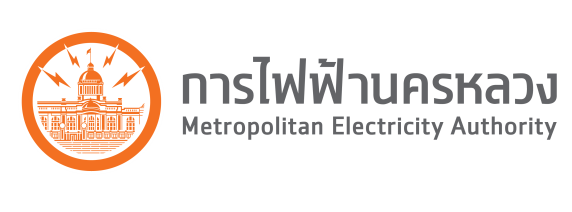 ระบบงานเดิมในปัจจุบัน และระบบใหม่ที่ขออนุมัติ
ระบบเดิม IBM Lotus Note
ระบบใหม่ Microsofe Office 365
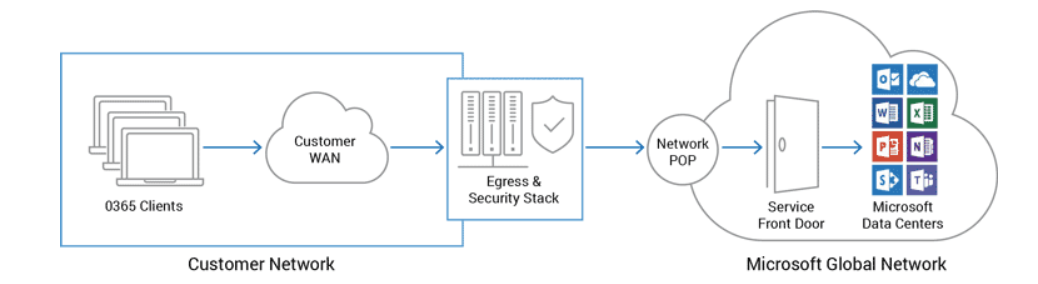 Migration
MEA Network
ISP Internet
หมายเหตุ ด้วยระบบจดหมายอิเล็กทรอนิกส์เดิมที่ กฟน.ใช้งานเป็นผลิตภัณฑ์ IBM Lotus Note จึงมีความจำเป็นต้องใช้เครื่องมือช่วยในการแปลง Format ที่สามารถย้ายข้อมูลในระบบฯ ไปยังระบบใหม่ที่ขออนุมัติคือ Microsoft Office 365 ได้อย่างถูกต้องครบถ้วนสมบูรณ์
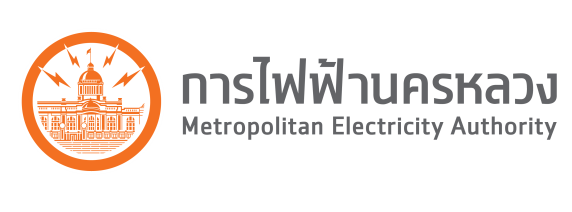 รายการอุปกรณ์คอมพิวเตอร์ ที่ขออนุมัติ
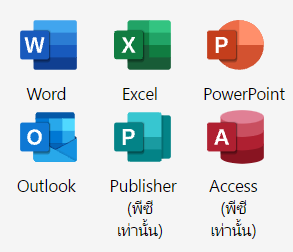 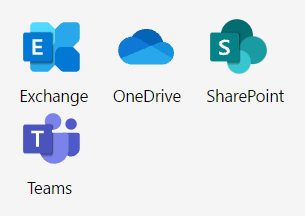 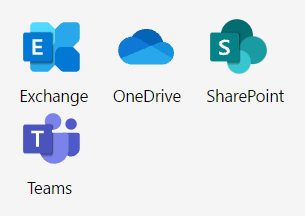 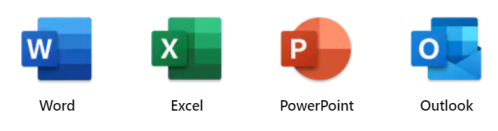 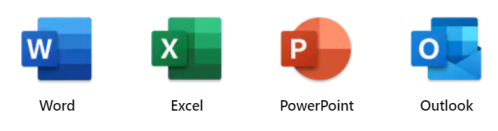 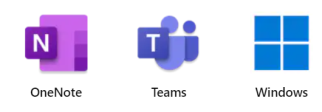 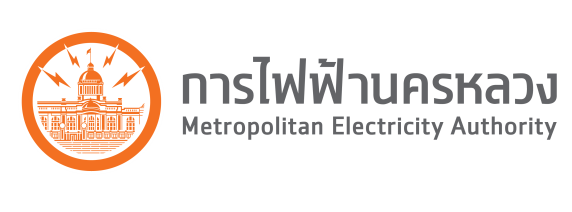 กรณีตรงตามเกณฑ์
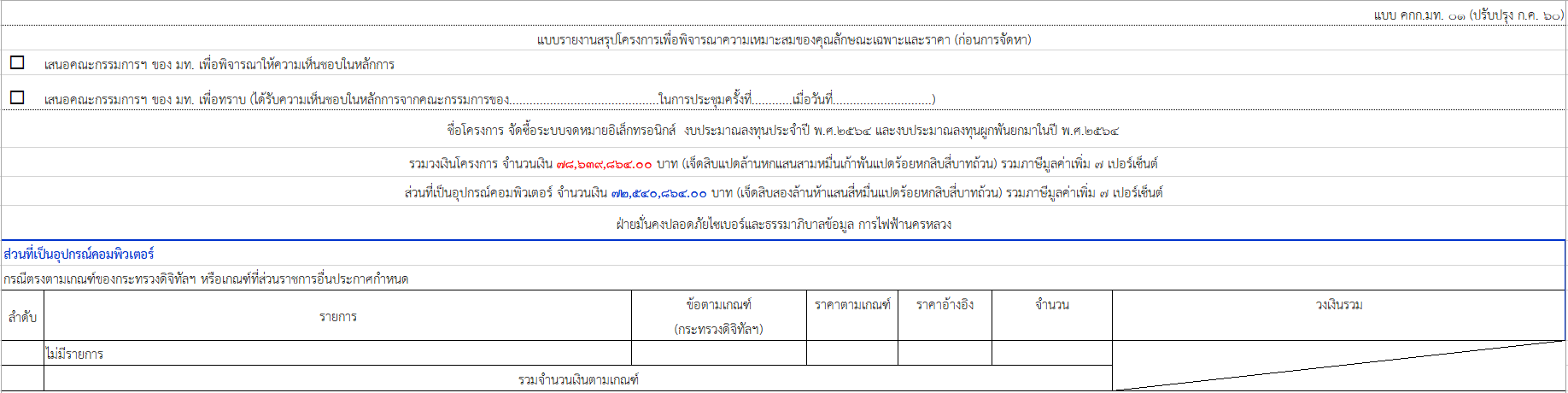 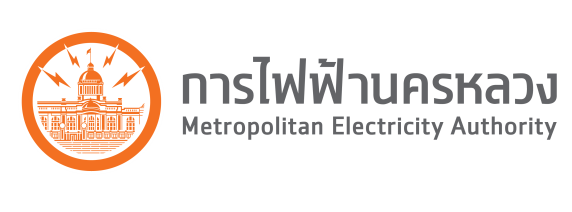 กรณีไม่ตรงตามเกณฑ์
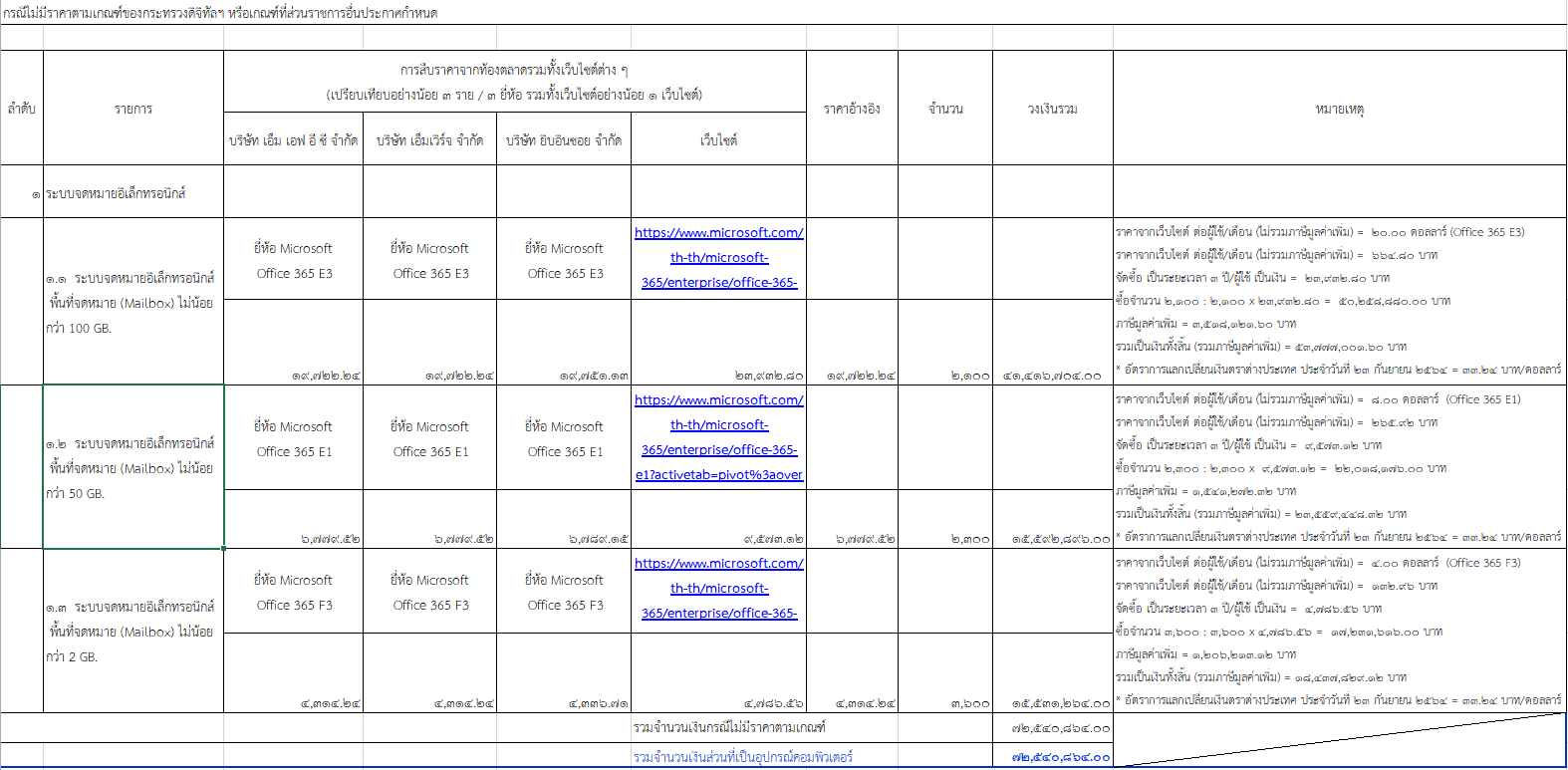 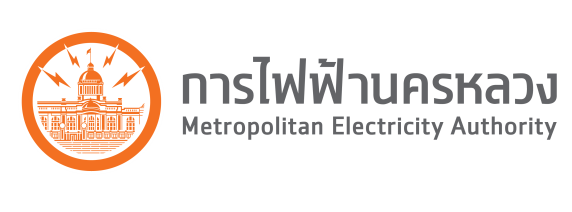 ส่วนอื่น
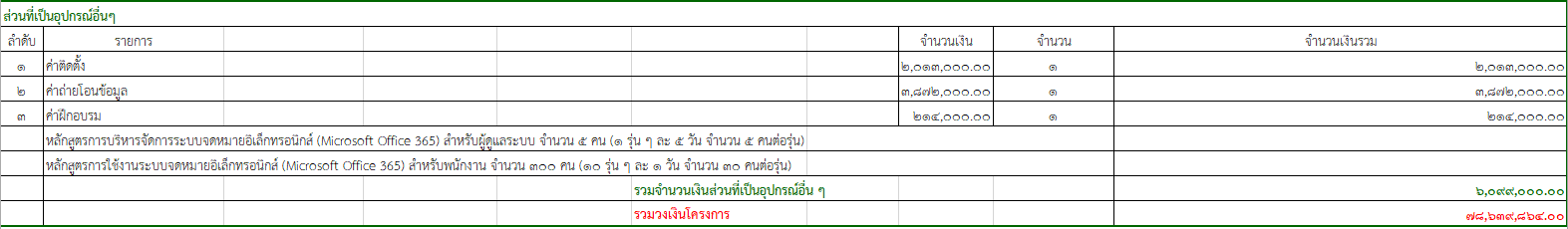 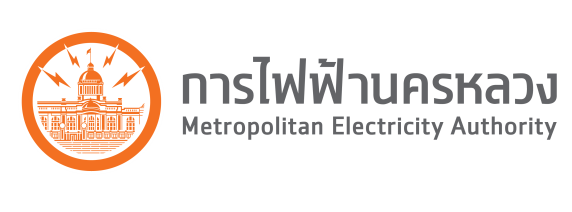 จึงเรียนมาเพื่อโปรดพิจารณา